Retos de la Sociedad del conocimiento
Paola Vinueza
¿Qué es la sociedad del conocimiento?
Una sociedad del conocimiento es aquella población que considera el conocimiento un elemento fundamental para el desarrollo y el progreso de la misma. Para ello, estas sociedades hacen que el acceso a la educación sea más sencillo. El objetivo es crear una comunidad bien informada, inteligente, progresista, comprometida y bien organizada. Para lograrlo, se enfocan en mejorar cómo se obtiene, comparte y protege el conocimiento.
Puntos clave
En una sociedad del conocimiento, el saber es fundamental para el crecimiento y la mejora continua.
Se promueve un fácil acceso a la educación para que más gente pueda adquirir y compartir conocimiento.
Las tecnologías de la información y la comunicación son herramientas clave para la difusión y gestión del conocimiento.
Características de la sociedad del conocimiento
Son sociedades que consideran el conocimiento como un elemento fundamental para el desarrollo y el progreso.
Para ello, hacen el acceso a la educación y el conocimiento más accesible.
De esta forma, potencia todas las tareas que tengan que ver con la identificación, la transferencia y el cuidado y la mejora del conocimiento.
Para potenciar esto, estas sociedades hacen un uso de las tecnologías de la información y la comunicación como herramienta para la transferencia del conocimiento.
Son sociedades que consideran el conocimiento un elemento fundamental para una mejora de la economía.
Ventajas y desventajas
Ventajas
Son sociedades que presentan una mayor tasa de alfabetización.
Promueve la igualdad de oportunidades.
Son sociedades más racionales y menos emocionales.
Promueven un consumo y un desarrollo más ético.
Tienden a presentar una oferta con un mayor valor añadido.
La innovación y la mejora continua son herramientas que promueven un mayor desarrollo. 
Consideran la inversión en conocimiento un elemento fundamental para que esta sociedad sea posible, por lo que se promueve verdaderamente el desarrollo. 
Desventajas
Suelen ser sociedades más frías y calculadoras.
La diversidad de ideas, igual que promueve el debate, también promueve la fragmentación social.
¿Qué es conocimiento y qué no lo es?
La disputa suele generar tensiones en la población. 
Es complicado coordinar los equipos humanos de investigación.
Diferencias entre sociedad del conocimiento y sociedad de la información
Estos dos conceptos, en la práctica, pueden parecer similares. Sin embargo, presentan diferencias que conviene resaltar.
Mientras que el conocimiento puede ser una información, no toda la información que se transmite es conocimiento. La información falsa, las “fake news”, así como otra serie de fenómenos hacen que estas sociedades no representen lo mismo.
Ejemplos de sociedades del conocimiento
Internet
A través de internet, una sociedad interactúa para transferir el conocimiento entre unos y otros.
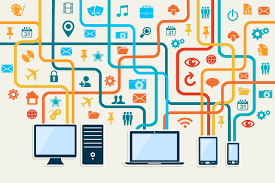 Retos de la Sociedad del conocimiento
La sociedad del conocimiento se enfrenta a varios retos, entre los que se encuentran:
Educación
La educación debe ser un proceso de aprendizaje continuo a lo largo de la vida, y no solo una etapa inicial. Los estudiantes deben adquirir conocimientos y habilidades de manera constante para adaptarse a los cambios del mercado laboral y de la sociedad
Innovación y creatividad
La educación debe fomentar la innovación y la creatividad para desarrollar el pensamiento crítico en los estudiantes. Esto les permitirá adaptarse a situaciones nuevas y complejas, y generar soluciones efectivas a problemas cotidianos.
Retos de la Sociedad del conocimiento
Valores éticos y cívicos
La educación debe formar ciudadanos comprometidos con su comunidad, su país y el mundo, con valores como el respeto, la responsabilidad, la honestidad y la justicia.  
Ciencias sociales
Las ciencias sociales se enfrentan a desafíos como la renovación de los enfoques teóricos, los cruces disciplinarios, el posicionamiento institucional, y la rearticulación del compromiso científico. 
La sociedad del conocimiento es un tipo de sociedad que se necesita para competir y tener éxito frente a los cambios económicos y políticos del mundo moderno.
En la parte de educación los retos de la sociedad del conocimiento enfrenta a Innovaciones educativas, nuevos métodos de enseñanza y aprendizaje, los nuevos modelos educativos y otros aspectos son considerados para determinar los desafíos de la sociedad del conocimiento para civilizaciones futuras.
Las TICs en la Sociedad del conocimiento
Tecnologías de Información y Comunicación (TIC); son el conjunto de avances tecnológicos que proporcionan la informática, las telecomunicaciones y las tecnologías audiovisuales, que incluyen los desarrollos relacionados con las computadoras, Internet, telefonía, aplicaciones multimedia y la realidad virtual.
Las TICs en la Sociedad del conocimiento
El papel de las TIC en la sociedad del conocimiento es crucial. Facilitan el intercambio de conocimientos, mejoran la comunicación y contribuyen significativamente a la constitución de sociedades de la información. Las TIC son fundamentales para fomentar la creatividad, posibilitar la colaboración y facilitar el acceso a la información, aspectos esenciales para el desarrollo y el crecimiento de las economías del conocimiento.
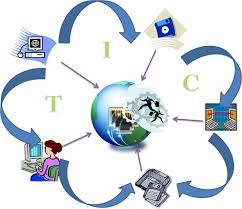 Video
https://youtu.be/xVqniTnMfQE?si=3rizupSk7MCutVN9
Conclusión
La cultura digital es un conjunto de costumbres, prácticas y comunicación digital que se realiza a través de Internet. Se caracteriza por la manera en que la sociedad se adapta a la era digital y obtiene ventajas de ella.